Finite State Morphology
Alexander Fraser & Liane Guillou
{fraser,liane}@cis.uni-muenchen.de

CIS, Ludwig-Maximilians-Universität München

Computational Morphology and Electronic Dictionaries
SoSe 2016
2016-05-09
Outline
Today we will cover finite state morphology more formally
We'll review concepts from the first lecture and from the exercises
And define operations in finite state more formally
We will then show how to convert regular expressions to finite state automata
Exercise
Please check the website tomorrow for the exercise location (may also be cancelled)
Credits
Credits: 
Slides mostly adapted from:
Finite State Morphology
Helmut Schmid
U. Tübingen - Summer Semester 2015
Thanks also to Kemal Oflazer and Lauri Kartunnen
Review: Computational Morphology
examines word formations processes
provides analyses of word forms such asTarifverhandlungen: Tarif<NN>verhandeln<V>ung<SUFF><+NN><Fem><Nom><Pl>
splits word forms into roots and affixes
provides information on 
part-of-speech    such as NN, V
canonical forms   such as „verhandeln“
morphosyntactic properties  such as Fem, Nom, Pl
Terminology
word formword as it appears in a running text:  weitergehst
lemmacitation as listed in a dictionary:   weitergehen
stempart of a word to which derivational of inflectional affixes are attached: weitergeh
rootstem which cannot be further analysed: geh
morphemesmallest morphological units (stems, affixes): weiter, geh, en
Word Formation Processes
Inflection
Derivation
Compounding
Inflection
modifies a word in order to express different grammatical categories such as tense, mood, voice, aspect, person, number, gender, case
verbal inflection: conjugation     walks, walked, walking
nominal inflection: declension   computers
usually realised by
prefixation
suffixation
circumfixation    ge+hab+t
infixation     auf+zu+machen  (not a perfect example)
reduplication:  orang+orang  (plural of „man“ in Indonesian)
Derivation
creates new words
Examples:  un+translat+abil+ity   piti+less-ness
changes the part-of-speech and/or meaning of the word
adds prefixes, suffixes, circumfixes
conversion: changes the part-of-speech without modifying the word      book (N) → book (V)   leid(en) (V) → Leid (N)
templatic morphology in Arabicktb + CVCCVC + (a,a) -> kattab (write)
Compounding
creates new words by combining several stems
example:  Donau-dampf-schiff-fahrts-gesellschaft
very productive in German
affixoidcompounding process that turns into a derivation process
	Gas+werk, Stück+werk, Laub+werk
	schul+frei, schulter+frei, schulden+frei
 → no absolute boundary between compounding and derivation
Classification of Languages
isolating:  Chinese, Vietnameselittle or no derivation and inflection
analytic:  Chinese, Englishlittle or no inflection
synthetic
agglutinative:  Finnish, Turkish, Hungarian, Swahilimorphemes are concatenated with little modificationeach affix usually encodes a single feature
fusional (inflecting):  Sanskrit, Latin, Russian, Germaninflectional affixes often encode a feature bundle: les+e  (1 sg pres)
Productivity
productive processnew word forms can easily be createduse+less, hope+less, point+less, beard+less
unproductive process: morphological process which is no longer activestreng+th, warm+th, dep+th
Morphotactics
Which morphemes can be arranged in which order?

	translat+abil+ity
	*translat+ity+abil
	translat+able
	*translat+able+ity   (Allomorphs able-abil)
Orthographic/Phonological Rules
How is a morpheme realised in a certain context?

	city+s  →  cities
	bake+ing → baking    (e-elision)
	crash+s →  crashes     (e-epenthesis)
	beg+ing →  begging     (gemination)
	ad+simil+ate → assimilate     (assimilation)
	ip+lEr → ipler      kız+lEr → kızlar     (vowel harmony)
Morphological Ambiguity
leaves			hanged	hung


leaf+N+pl  leave+N+pl  leave+V+3+sg	        hang+V+past
Ingredients of a Morph. Analyser
List of roots with part-of-speech
List of derivational affixes
morphotactic rules
orthographic (phonological) rules
Computational Morphology
analyses and/or generates word forms
analysisAbteilungen → Abteilung<NN><Fem><Nom><Pl>Abteilung<NN><Fem><Acc><Pl> …ab<VPART>teilen<V>ung<NNSuff><Fem><Acc><Pl> …Abtei<NN> Lunge<NN><Fem><Nom><Pl> …Abt<NN> Ei<NN> Lunge<NN><Fem><Nom><Pl> …Abt<NN> eilen<V> ung<NNSuff><Fem><Nom><Pl> …
generation
	sichern<+V><1><Sg><Pres><Ind> →  sichere, sichre
Implementation
using a mapping tableworks reasonably well for languages such as English, Chinese
algorithmicmore suitable for languages with complex morphology such as Turkish or Czech
finite state transducerssimple, well understood, efficient, bidirectional (analysis & generation)
Short History
1968	Chomsky & Halle propose ordered context-sensitive rewrite rulesx → y  / w _ z   (replace x by y in the context w … z)
1972	C. Douglas Johnson discovers that ordered rewrite rules can be implemented with a cascade of FSTs if the rules are never applied to their own output
1961	Schützenberger proved that 2 sequential transducers (where the output of the first forms the input of the second) can be replaced by a single transducer.
1980	Kaplan & Kay rediscover the findings of Johnson and Schützenberger
1983	Kimmo Koskenniemi invents 2-level-morphology
1987	Karttunen & Koskenniemi implement the first FST compiler based on Kaplan’s  implementation of the finite-state calculus
Finite State Automaton
directed graph with labelled transitions, a start state and a set of final states

                                                  
             w         a       l       k       i      n      g
                      

recognises walk, walks, walked, walking, talk, talks, talked, talking
s
e
d
t
Finite State Automaton
FSAs are isomorphic to regular expressions and regular grammars. All of them define a regular language.

regular expression:  (w|t)alk(s|ed|ing)?
regular grammar:
	S → w A	B → s		B →
	S → t A		B → e d
	A → a l k B	B →  i n g

both equivalent to the automaton on the previous slide
Finite State Automaton
FSAs are isomorphic to regular expressions and regular grammars. All of them define a regular language.

regular expression:  (w|t)alk(s|ed|ing)?
regular grammar:
	S → w A	B → s		
	S → t A		B → e d
	A → a l k B	B →  i n g
			B →

Both are equivalent to the automaton on the previous slide
context-free
regular
type 0
context-
sensitive
Operations on FSAs
Concatenation 	A B
Optionality	A? = (|A)
Kleene‘s star	A* = (|A|AA|AAA|…)
Disjunction	A | B
Conjunction	A & B
Complement	!A
Subtraction	A – B = A & !B
Reversal
From Regular Expressions to FSAs
single symbol	a




Create a new start state and a new end state
Add a transition from the start to the end state labelled „a“
a
2
1
From Regular Expressions to FSAs
Concatenation 	A B




add epsilon transition from final state of A to start state of B
make final state of B the new final state
ε
2
4
4
1
1
3
3
2
From Regular Expressions to FSAs
Optionality	A?




add an epsilon transition from start to end state
ε
2
2
1
1
From Regular Expressions to FSAs
Kleene‘ star	A*




add an epsilon transition from end to start state
make start state the new end state
ε
2
1
1
2
From Regular Expressions to FSAs
Disjunction	A B




new start state with epsilon transitions to the old start states
new final state with epsilon transitions from the old final states
ε
ε
2
4
6
ε
ε
1
1
3
3
2
4
5
From Regular Expressions to FSAs
Reversal




reverse all transitions
swap start and end state
2
1
1
2
From Regular Expressions to FSAs
Conjunction A & B

I'm skipping the details of conjunction (see the Appendix for the algorithm)
Basically, we can automatically create a new FSA that essentially runs both acceptors in parallel
Our new FSA only accepts if both FSAs are in the accept state
Clearly the FSA A&B then only accepts strings that are in the regular languages accepted by both FSAs (FSA A and FSA B)
Properties of FSAs
epsilon-freeno transition is labelled with the empty string epsilon
deterministicepsilon-free and no two transitions originating in the same state have the same label
minimalno other automaton has a smaller number of states
Properties of FSAs II
We can algorithmically construct a new FSA from the old FSA such that it is:
epsilon-free
deterministic
minimal
See the Appendix for the algorithms
Conclusion: Finite State Acceptors
Any regular expression can be mapped to a finite state acceptor
However, "regexes" in Perl are misnamed!
"Regexes" contain more powerful constructs than mathematical regular expressions
For instance /(.+)\1/
However, these constructs are not used much
See EN Wikipedia page on regular expressions, subsection "Regular expressions in programming languages" for details
We will now move on to finite state transducers
Finite State Transducers
FSTs are FSAs whose transitions are labelled with symbol pairs
They map strings to (sets of) other strings




maps walk, walks, walked, walking to walk
and talk, talks, talked, talking to talk  (in generation mode)
can also map walk to walk, walks, walked, walking in analysis mode
s:
w:w
a:a
l:l
k:k
i:
n:
g:
e:
d:
t:t
FSTs and Regular Expressions
a:b
Single symbol mapping    a:b
Operations on FSTs
Concatenation, Kleene's star, disjunction, conjunction, complement (from FSAs)
composition  A || BThe output of transducer A is the input of transducer B.
projection
upper language   replaces transition label a:b by b:b
lower language    replaces transition label a:b by a:a
The result corresponds to an automaton
Note on FST Operations
A regular relation is a string-to-string mapping that can be implemented with a finite-state transducer

There are many different transducers which implement the same string-to-string relation (= set of input-output string pairs) with different alignments between input and output charactersExample: a:A b:B c:C  and  a: b:A c:B :C both map abc to ABC
The conjunction of the two transducers is empty but the conjunction of the two relations is not (since they are identical)!

Similarly, the complement of a transducer and the complement of its string relation may differ.
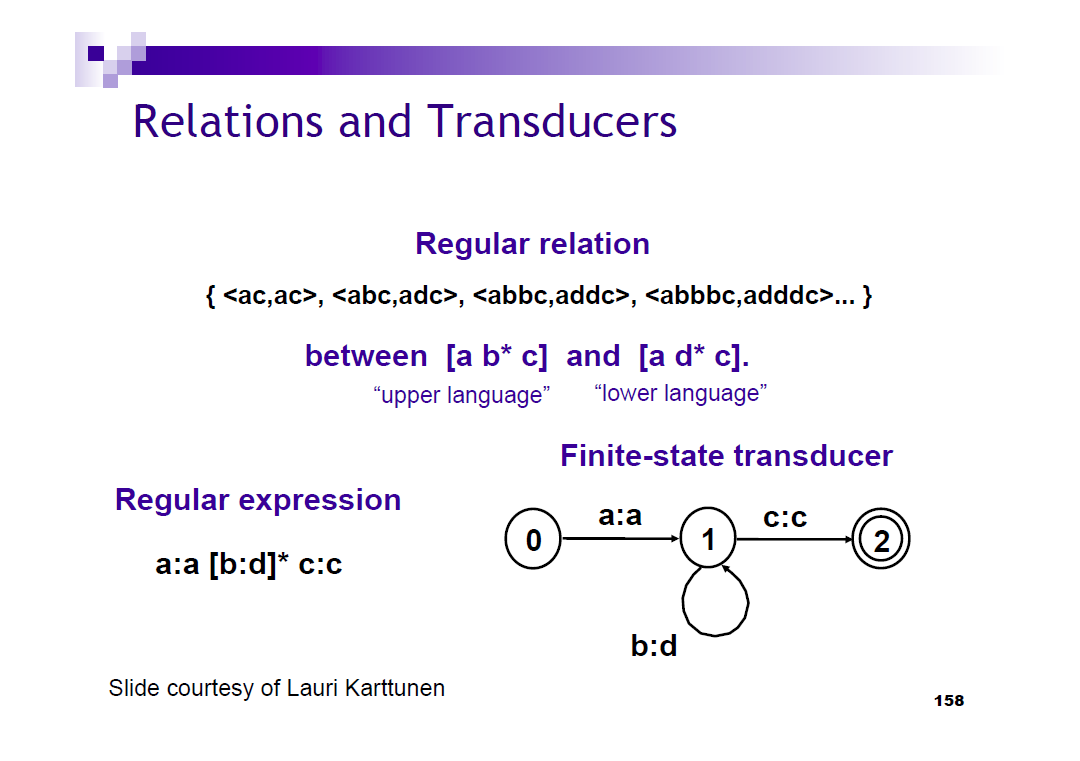 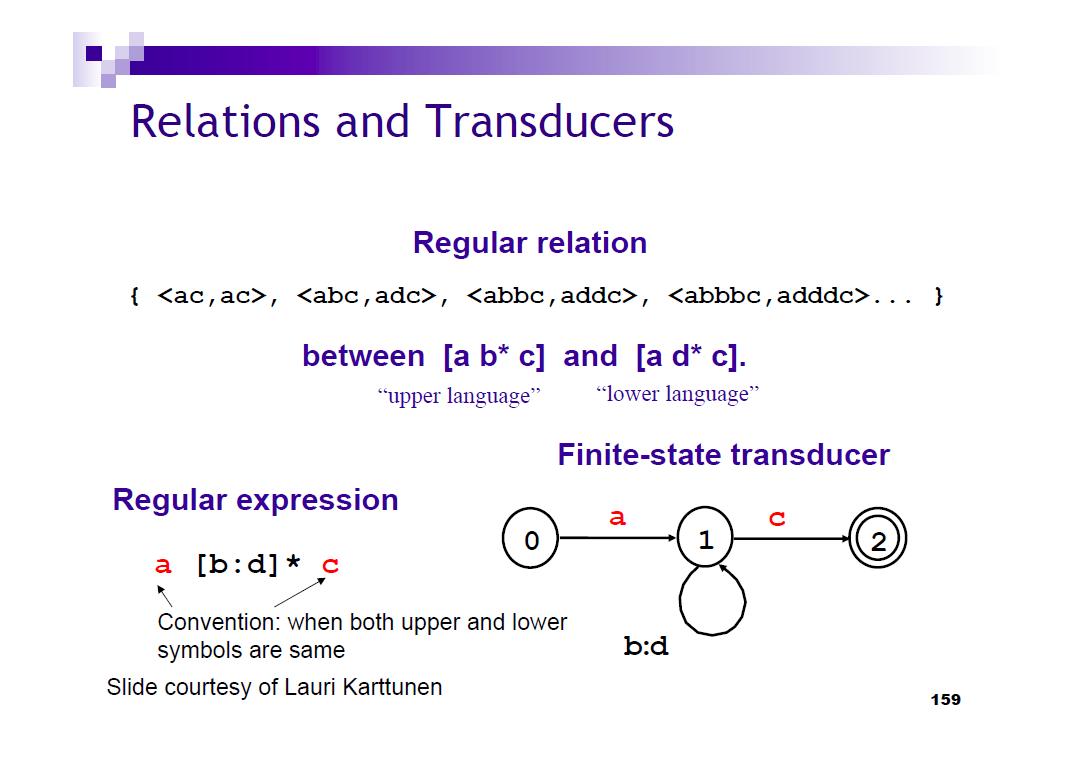 Regular Relations
A regular relation is a string-to-string mapping that can be implemented with a finite-state transducer.
The conjunction of two regular relations can be non-regular:
Relation R1 maps any number of x‘s to the same number of a‘s plus any number of b‘s.R1 is a regular relation which is implemented by (x:a)* (:b)*
Relation R2 maps any number of x‘s to the same number of b‘s plus any number of preceding a‘s.R2 is a regular relation which is implemented by (:a)* (x:b)*
The conjunction of R1 and R2 maps a xn to an bn which is a context-free language
Weighted Transducers
A weighted FST assigns a numerical weight to each transition
The total weight of a string-to-string mapping is the sum of the weights on the corresponding path from start to end state.
Weighted FSTs allow disambiguation between different analyses by choosing the one with the smallest (or largest) weight
Working with FSTs
FSTs can be specified by means of regular expressions (like FSAs). The translation is performed by a compiler.
Using the same algorithms as for FSA
FSTs can be made epsilon-free in the sense that no transition is labelled with ε:ε (a pair of empty string symbols)
FSTs can be made deterministic in the sense that no two transitions originating in the same state have the same label pair
FSTs can be minimised in the sense that no other FST which produces the same regular relation with the same input-output alignment is smaller. (There might be a smaller transducer producing the same relation with a different alignment.)
FSTs can be used in both directions (generation and analysis)
FST Toolkits
Some FST toolkits
Xerox finite-state tools xfst and lexcwell-suited for building morphological analysers
foma (Mans Hulden)open-source alternative to xfst/lexc
AT&T toolsweighted transducers for tasks such as speech recognitionlittle support for building morphological analysers
openFST  (Google, NYU)open-source alternative to the AT&T tools
SFSTopen-source alternative to xfst/lexc but using a more general and flexible programming language
SFST
programming language for developing finite-state transducers
compiler which translates programs to transducers
tools for
applying transducers
printing transducers
comparing transducers
SFST Example Session
> echo "Hello\ World\!" > test.fst	storing a small test program
> fst-compiler test.fst test.a	calling the compiler
test.fst: 2

> fst-mor test.a	interactive transducer usage
reading transducer...	transducer is loaded
finished.
analyze> Hello World!	input
Hello World!	recognised
analyze> Hello World	another input
no result for Hello World	not recognised
analyze> q	terminate program
SFST Programming Language
Colon operator a:b	
empty string symbol  <> 
Example: m:m o:i u:<> s:c e:e

identity mapping  a  (an abbreviation for a:a)
Example: m o:i u:<> s:c e

{abc}:{AB}  is expanded to a:A b:B c:<>
Example: {mouse}:{mice}
Is this expression equivalent to the previous two?
SFST Programming Language
Colon operator a:b	
empty string symbol  <> 
Example: m:m o:i u:<> s:c e:e

identity mapping  a  (an abbreviation for a:a)
Example: m o:i u:<> s:c e

{abc}:{AB}  is expanded to a:A b:B c:<>
Example: {mouse}:{mice}
Disjunction
John | Mary | James
accepts these three strings and maps them onto themselves

mouse | {mouse}:{mice}
analyses mouse and mice as mouse

note that analysis here maps lower language (mice) to upper language (mouse), i.e., implements lemmatization

Generation goes in the opposite direction
Multi-Character Symbols
strings enclosed in <…> are treated as a single unit.

{mouse<N><pl>}:{mice}
analyzes mice as mouse<N><pl>
Multi-Character Symbols
A more complex example:
schreib {<V><pres>}:{} (\{<1><sg>}:{e} |\{<2><sg>}:{st} |\{<3><sg>}:{t} |\{<1><pl>}:{en} |\{<2><pl>}:{t} |\{<3><pl>}:{en})
The backslashes (\) indicate that the expression continues in the next line
What is the analysis of schreibst and schreiben?
Conclusion: Finite State Morphology
Talked about finite state morphology in a more formal way
Showed how to convert regular expressions to finite state automata
Talked about finite state transducers for computational morphology
Morphological analysis and generation
Thank you for your attention
Appendix
Details of Conjunction of FSAs
Algorithms for Determinisation, Composition and Minimisation of FSAs
From Regular Expressions to FSAs
Conjunction A & B

The new state space Q is the Kartesian product of the old state spaces Q1 and Q2, i.e. Q = {(a,b)| a Q1 &bQ2}
The new start state is the pair of the old start states.
The new final state is the pair of the old final states
A transition labelled a exists from new state (a,b) to new state (c,d) iff a transition labelled a exists from a to c in A and from b to d in B, i.e. (a,b) → (c,d) iff a → c and b → d
Determinisation of FSAs
The new state set is the powerset of the old state set (set of all subsets).
The new start state is the epsilon-closure of the old start state (i.e. the start state + all states reachable from it via epsilon transitions)
There is a transition from state q to r labelled a iff there is a transition labelled a from some old state a in q to some old state b in r.
The set of final states comprises all states q which contain an old final state a.
Composition of FSAs
First, make the two FSAs deterministic.
The new state set is then the Kartesian product of the two old state sets
The new start state is the pair consisting of the two old start states
There is a transition from state (a,b) to state (c,d) labelled x:z iff there is some transition labelled x:y from state a to state c and a transition labelled y:z from state b to state d
The final state set comprises all state pairs (a,b) where both a and b are old final states.
Minimisation of FSAs
Minimisation of A

a simple (but inefficient) minimisation algorithm
determinise
reverse
determinise
reverse